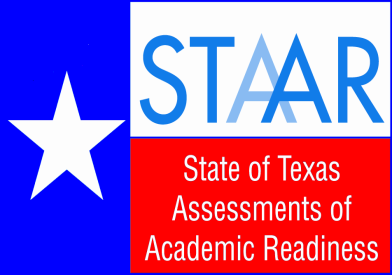 BIOLOGY EOC 
           REPORTING CATEGORY : 3
CATEGORY 3
EVOLUTION 

CLASSIFICATION
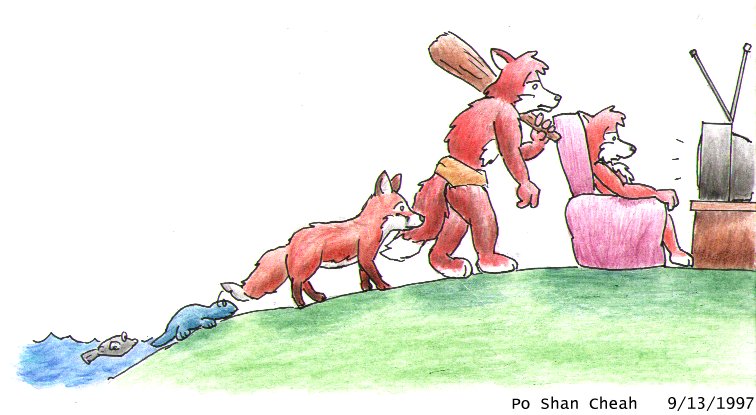 7A- R
Evolution
Change of organisms over time
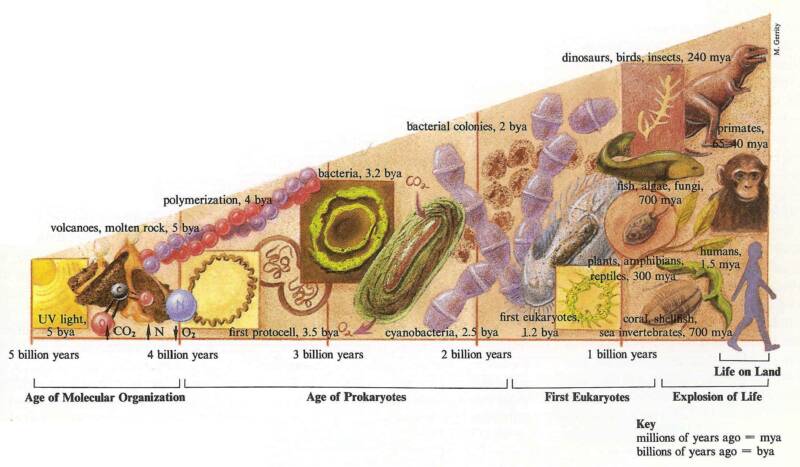 Multicellular
eukaryotes
only
prokaryotes
only
molecules
7G - S
Endosymbiotic Theory:explains how eukaryotic cells may have evolved from prokaryotic cells.
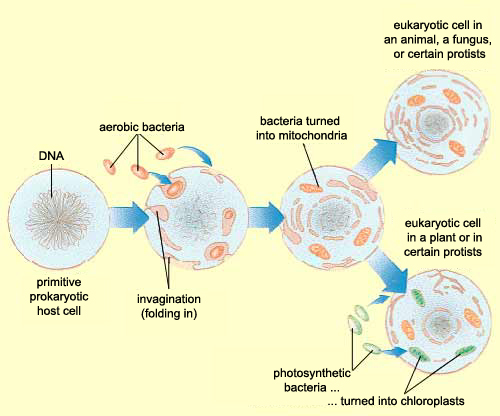 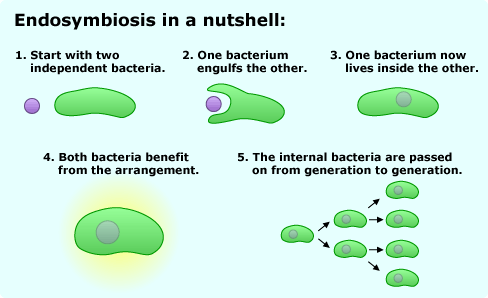 7C - R
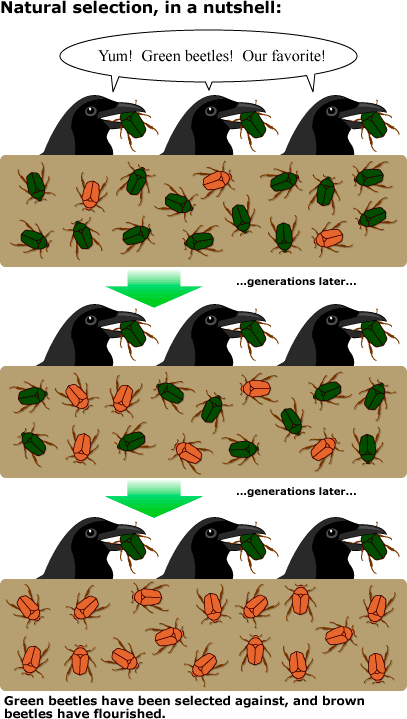 NATURAL SELECTION
the process by which forms of life having traits that better enable them to adapt to specific environmental will tend to survive and reproduce in greater numbers than others of their kind, thus ensuring those favorable traits in succeeding generations.
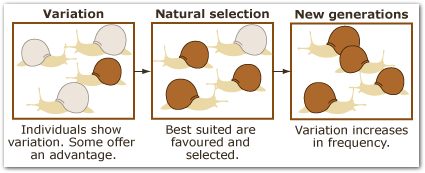 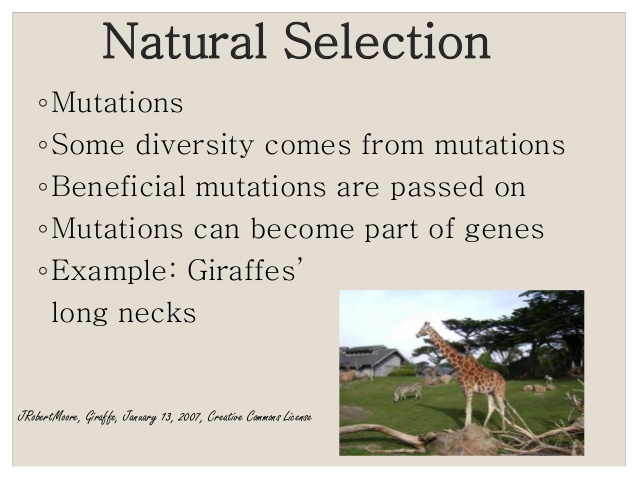 7D - R
EXAMPLE OF NATURAL SELECTION
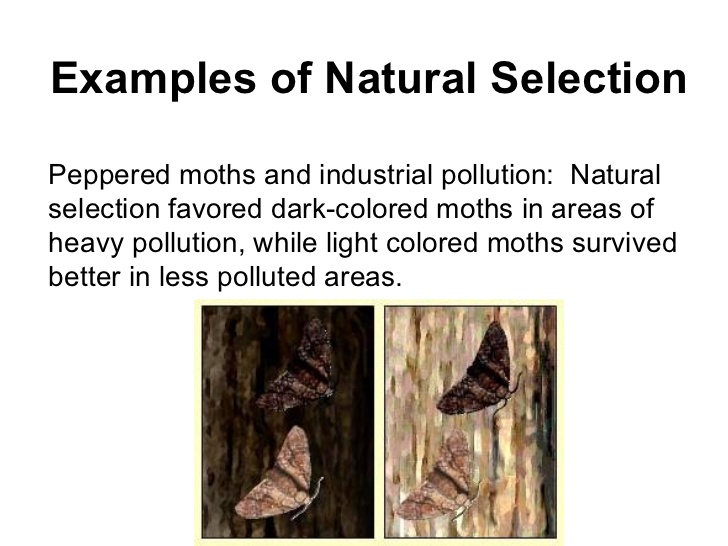 7E - R
CHARLES DARWIN FATHER OF EVOLUTION
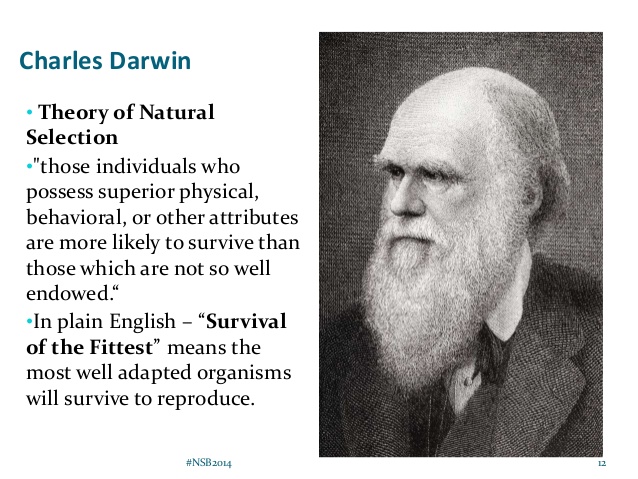 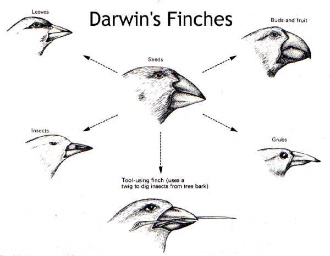 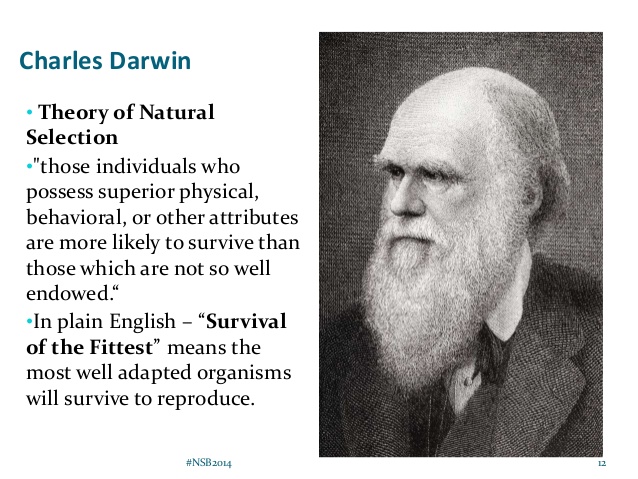 COMMON ANCESTRY
EXAMPLES THAT DISPLAY COMMON ANCESTRY ARE:

	* sharing similar DNA (genetic) with other organisms

	* sharing similar body structures 

	* sharing similar classification groups
7A - R
Evidence for Evolution:	Homologous Structures
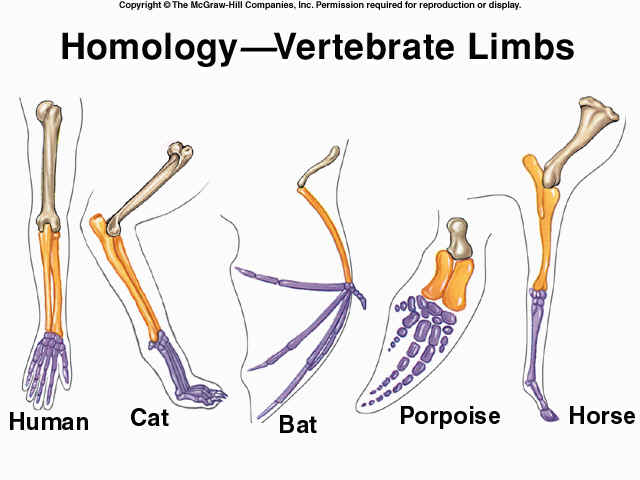 Traits that are similar in different species because the species share a common ancestor.
Same structure,
 different function
7A - R
Evidence for Evolution:	Vestigial Structures
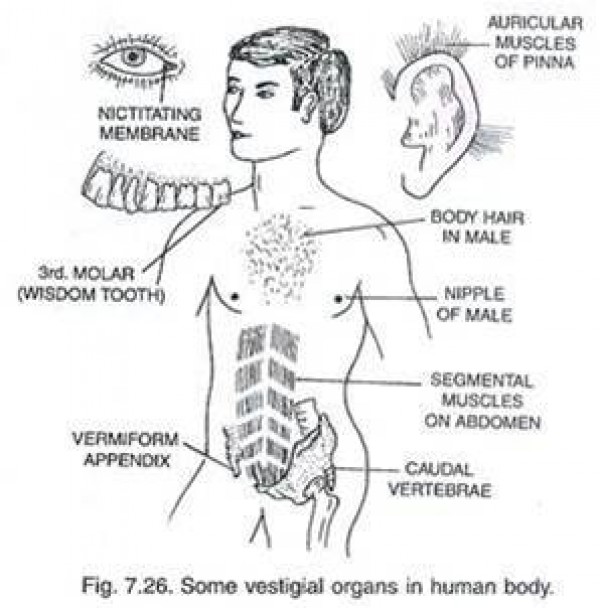 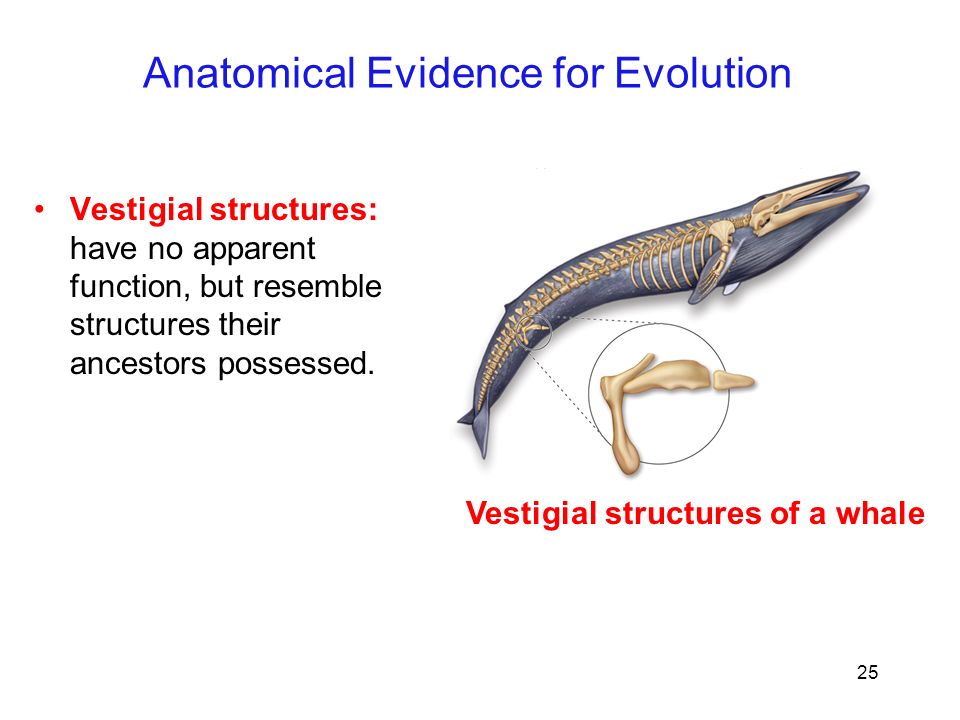 7A  - R
EVIDENCE OF EVOLUTION… 
                MOLECULAR HOMOLOGIES
GENETIC (DNA OR AMINO ACID) SEQUENCES SHOW SIMILARITIES AMONG ORGANISMS.

EXAMPLE:
     HUMAN GENOMES 
           AND
     CHIMPANZEE GENOMES
             ARE 99% IDENTICAL
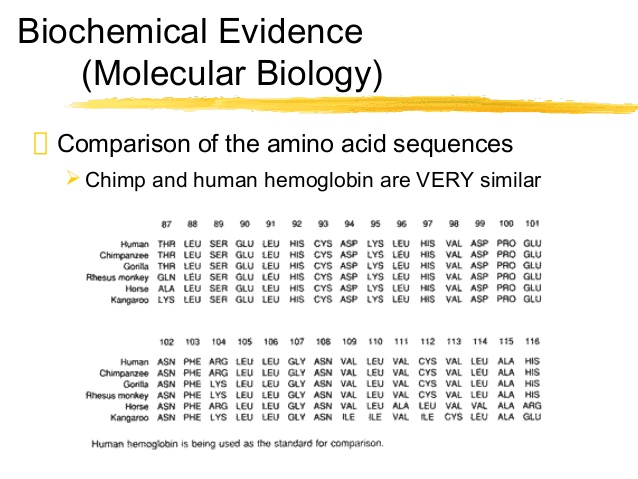 EVIDENCE OF EVOLUTION…
  
              EMBRYOLOGY  HOMOLOGIES
7A - R
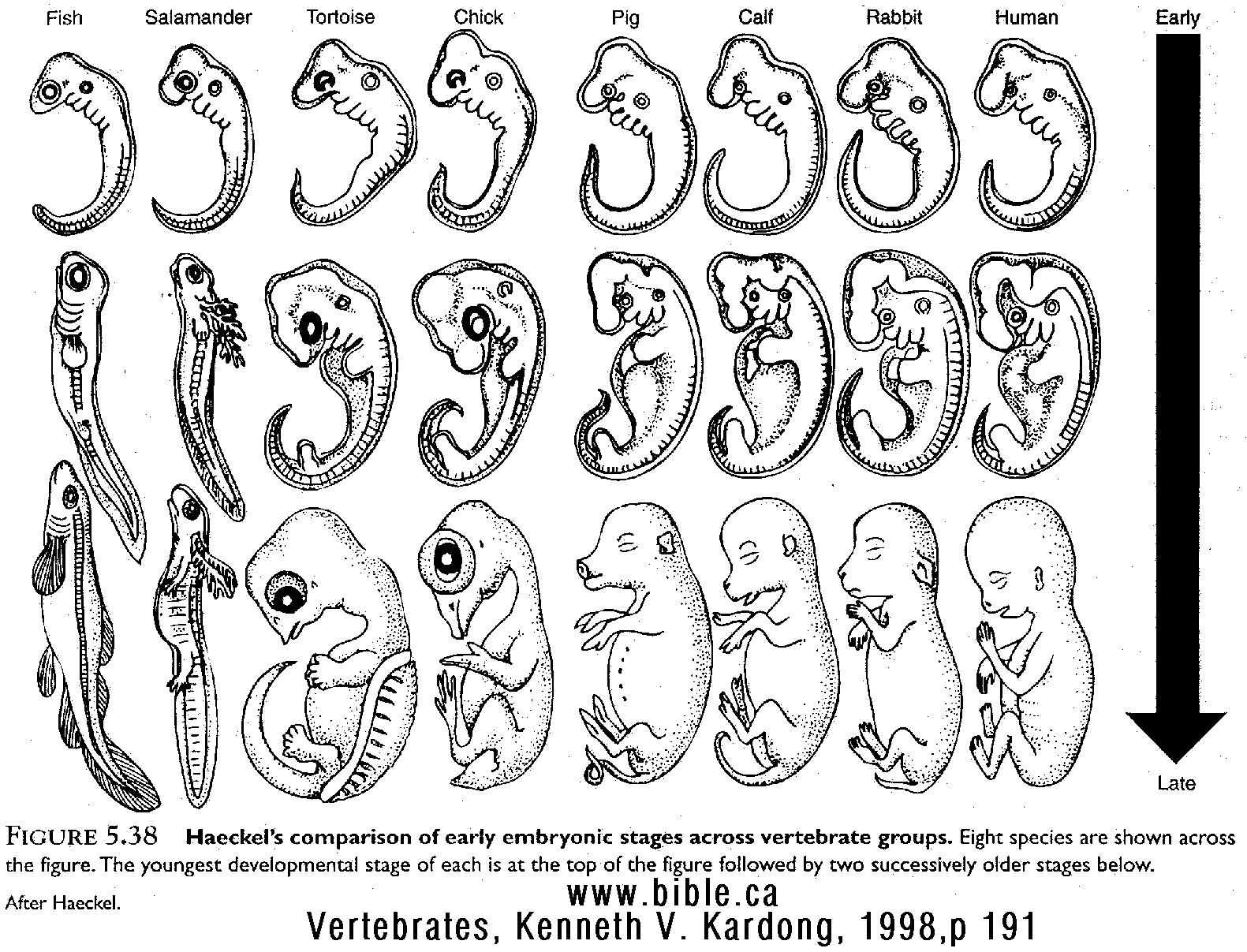 EMBRYOS=

Early development stage of animals
7B - S
EVIDENCE OF EVOLUTION… 
  
              FOSSIL RECORDS
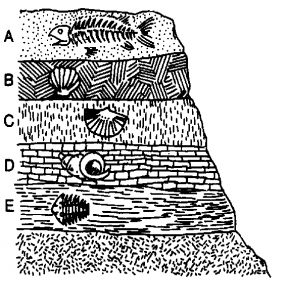 YOUNGEST
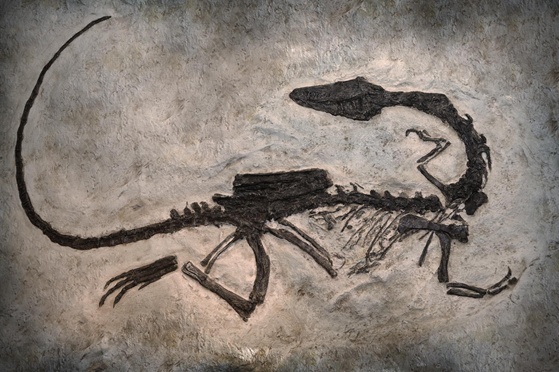 OLDEST
FOSSIL RECORDS CAN BE USED AS A
TIME LINE OF HOW LIFE HAS EVOLVED
TYPES OF EVOLUTION
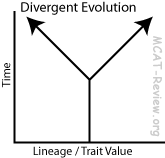 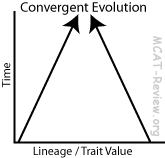 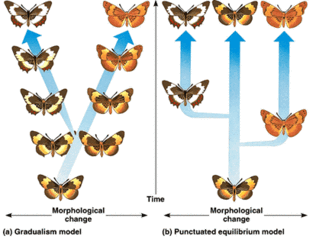 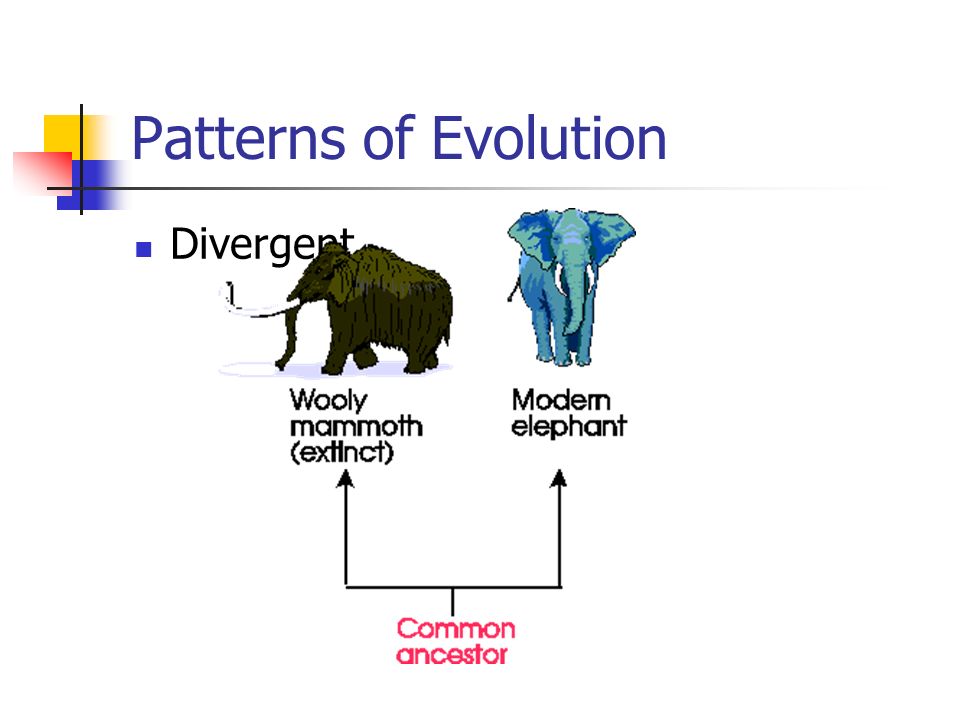 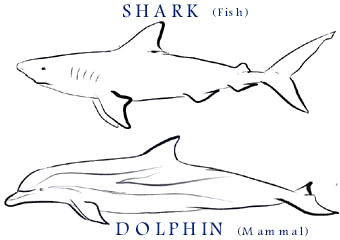 GRADULISM           PUNCTUATED
Periods of no change, then rapid changes
CONVERGENT
DIVERGENT
Very slow changes
TAXONOMY:  the system used by biologist to classify or group organisms
8A - S
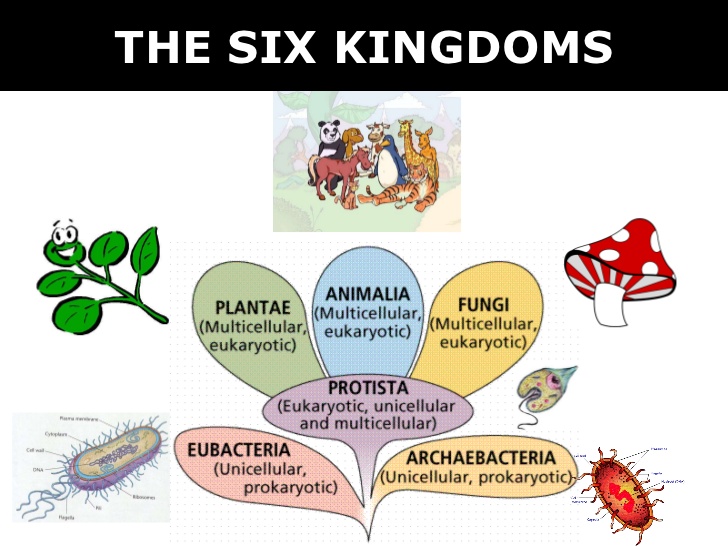 Is based on similarities

Is used world wide

It provides scientific names

Is used to study organisms
 
Is used to identify evolutionary relationships
8C - S
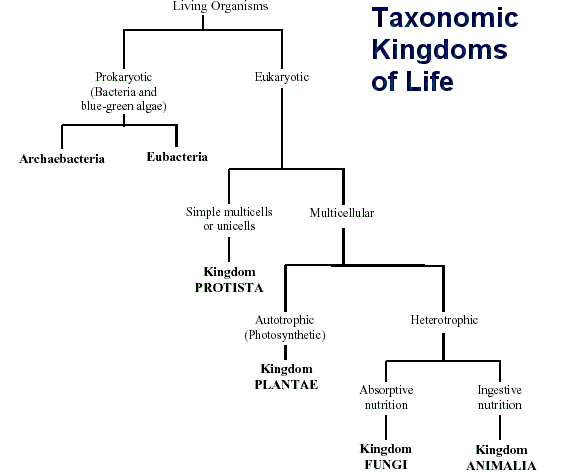 8B - R
ORGANISM TYPE
TROPH TYPE
KINGDOM
CELL TYPE
DISTINCTION
6

K
I
N
G
D
O
M
S
Ancient bacteria,
Live in harsh environments
Autotroph & Heterotroph
ARCHEA
Prokayote
All unicellular
True bacteria,
Live in normal environments
All unicellular
Prokayote
EUBACTERIA
Autotroph & Heterotroph
Odds and ends group,
Mostly found in water systems
PROTIST
Most unicellular,
Few multicellular
Autotroph & Heterotroph
Eukaryote
Decomposers,
Cell walls made of Chitin
All Heterotroph
FUNGI
Eukaryote
Few unicellular,
Most multicellular
Producers, Non-motile
Cell walls made of Cellulose
PLANT
All multicellular
All Autotroph
Eukaryote
Consumers,  Motile
Most complex group
All multicellular
All Heterotroph
ANIMAL
Eukaryote
Linnaeus’s System of Classification
8B - R
D     O      M      A      I      N
DEAR
Kingdom
King
Phylum
Phillip
Class
Came
Order
Over
Family
For
Gets more specific
Genus
Good
SOUP
18
Species
TAXONOMY OF THE AMERICAN BLACK BEAR
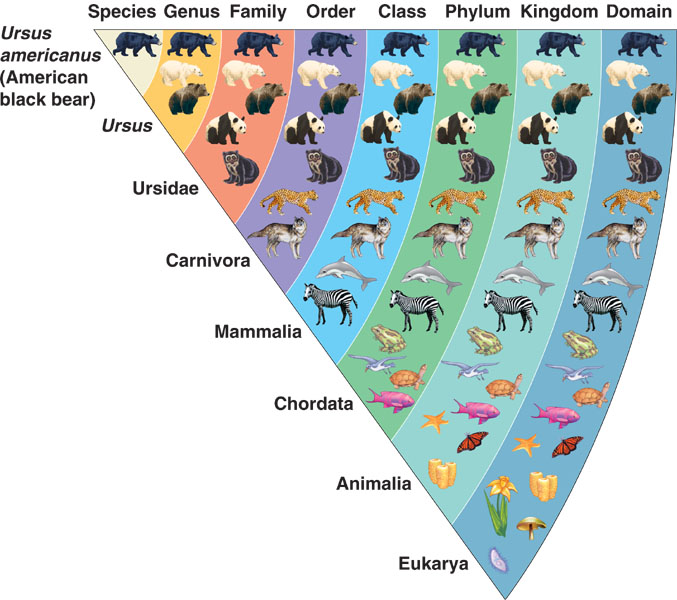 SCIENTIFIC NAME:

   Ursus  americanus 

  (GENUS & SPECIES)
Comparing organisms taxonomic levels
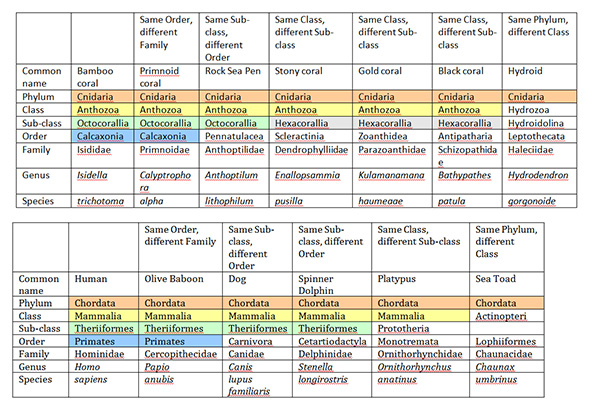 The olive baboon is most related to Humans since it shares 4 levels

The sea toad is the least related to Humans since it share only 1 level.
8A - S
CLADOGRAM
IS USED TO SHOW THE EVOLUTIONARY RELATIONSHIPS AMONG SPECIES
Most related to the chimp
Least related to the chimp
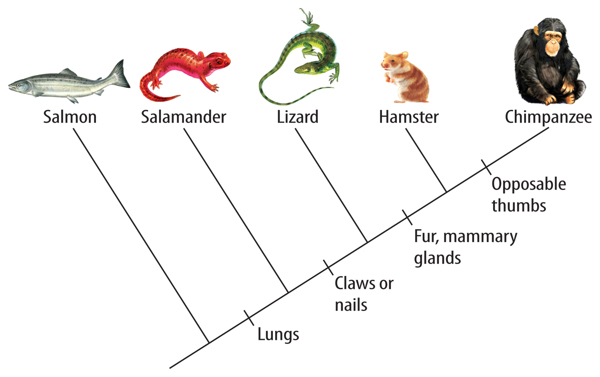 8A - S
CLADOGRAM
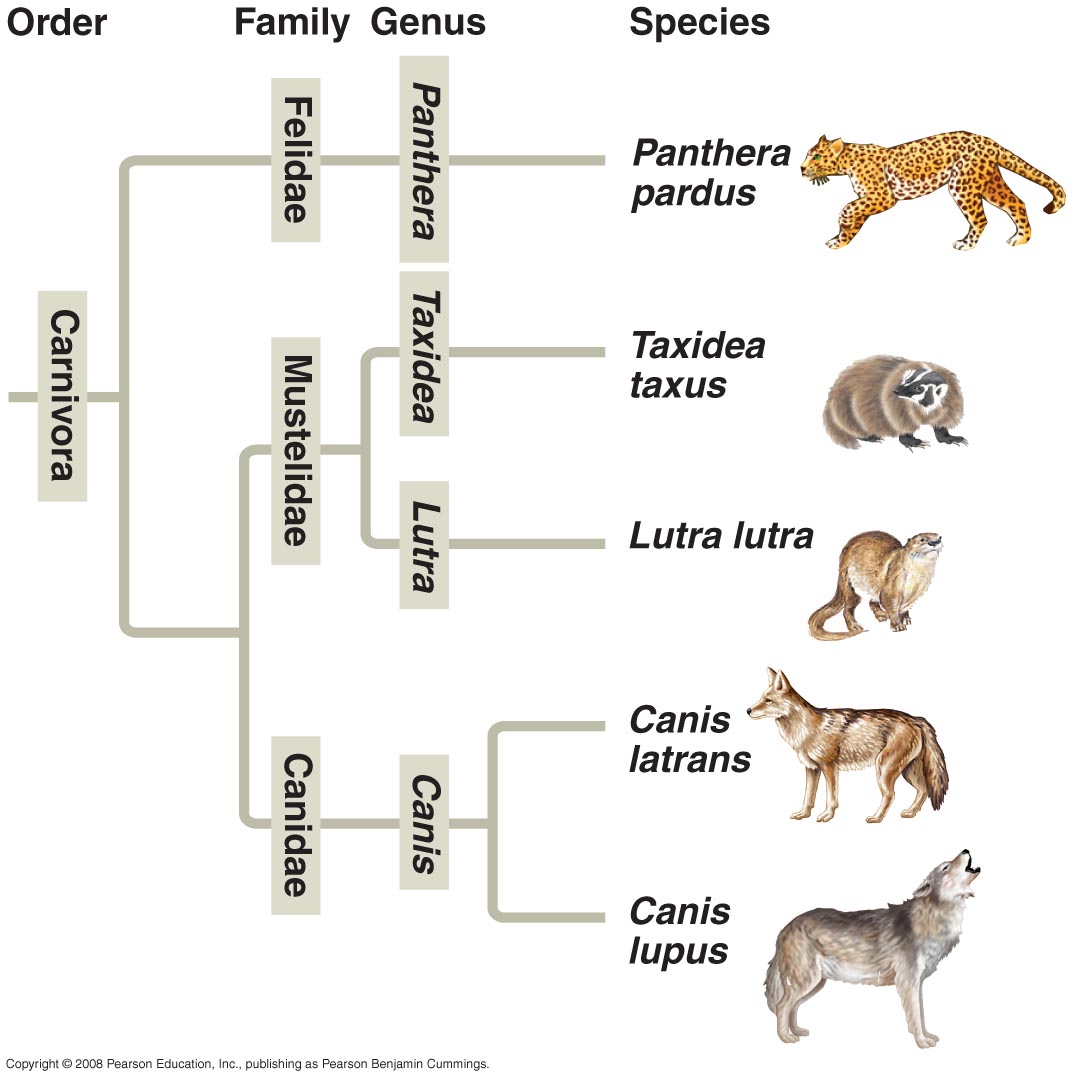 Which are most closely related? 

Canis lupus & Canis latrans
                    or
Canis lupus & Lutra lutra
8A - S
DICHOTOMOUS KEY
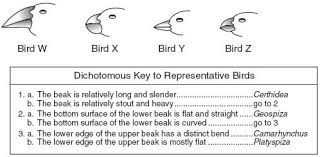 BIRD W =
Geospiza
BIRD Z =
Camarhynchus
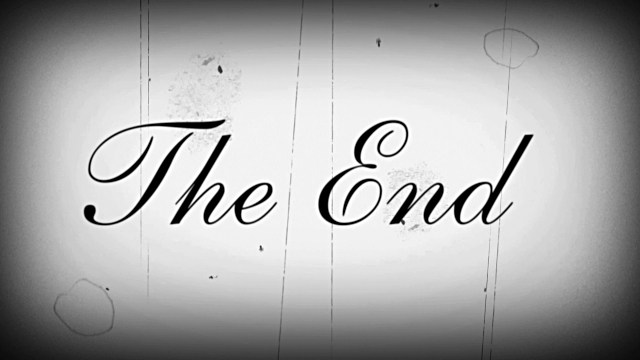